P. , C., I. Grammar Unit
Today: More on the “P”…
Prepositional Phrases
A prepositional phrase = a preposition + object + any modifiers of the object
A prepositional phrase is always related to another word in a sentence.  It modifies the word in the same way as an adjective or adverb would.
Prepositional phrase examples
Adverb
adjective
Carla studies late at night.
“at” is the preposition
“night” is the object of the preposition
The prepositional phrase is acting as an adverb because it describes when she studies (studies is a verb)
This is a book of poetry.
“Of” is the preposition
“Poetry” is the object of the preposition
The prepositional phrase is acting as an adjective because it describes the book (book is a noun)
Prepositional Phrases continued
Several prepositional phrases can work together.  Each phrase after the first often modifies the object of the phrase before it.

Example: a spider sat on the tip of a twig in a tree.
Board practice!
Everyone’s favorite activity, right?
Board practice directions
Study each sentence and locate the preposition and the object that goes with it
Raise your hand if you want to give it a try
You’ll underline the preposition, draw an arrow to its object, and write if it’s acting as an “adjective” or “adverb”
With great precision, robots spray-paint cars.
Rocket is a delightful puppy with black perky ears..
Since the sun was hot, we moved our beach chairs into the shade.
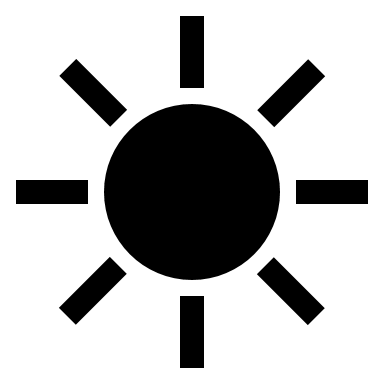 Time for some whole class packet practice!